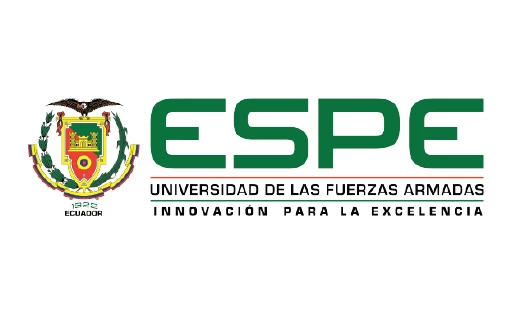 DEPARTAMENTO DE CIENCIAS ECONÓMICAS, ADMINISTRATIVAS Y DE COMERCIO
 
CARRERA DE CONTABILIDAD Y AUDITORÍA
 	
TEMA: “INCIDENCIA DE LA APLICACIÓN Y ACEPTACIÓN DE LAS NIIF’S EN EL ECUADOR POR PARTE DEL SRI, EN EL PAGO DEL IMPUESTO A LA RENTA EN LAS EMPRESAS COMERCIALES DE EQUIPOS DE COMPUTACIÓN EN LA CIUDAD DE QUITO”.
 
AUTOR: JARRÍN CADENA, SOFÍA CRISTINA
 
DIRECTOR: ING. CPA. RAMÍREZ LAFUENTE, CARLOS ALFONSO 
 
SANGOLQUÍ
 
2018
PLANTEMIENTO DEL PROBLEMA
OBJETIVOS
Objetivo General

Determinar la incidencia que tiene actualmente la aplicación y aceptación de las NIIF’s en el Ecuador por parte del SRI, en el Pago del Impuesto a la Renta en las empresas comerciales de equipos de computación, partes y piezas en la ciudad de Quito maximizando los recursos económicos empresariales al momento de sus declaraciones de impuesto a la renta, durante un ejercicio fiscal, minimizando los riesgos por evasión tributaria.
OBJETIVOS
Objetivos Específicos

Analizar la normativa legal que los organismos de control disponen que las empresas comerciales bajo su control y supervisión, deben utilizar como técnica contable al realizar la contabilización de las transacciones del ejercicio económico fiscal.
Investigar si las empresas comerciales de equipos de computación, partes y piezas en la ciudad de Quito, aplican o no la normativa tributaria vigente en base a las NIIF’s.
Determinar los principales impactos en las diferentes cuentas contables que podrían incidir el pago del impuesto a la renta.
Proponer un Manual de Póliticas que le permita encontrar a la contabilidad de la empresa, una guía que muestre el registro inicial y posterior de las cuentas contables principales con el propósito de mantener uniformidad y comparabilidad en la información contable con el fin de establecer contabilidad financiera razonable y el correcto pago de impuestos.
MARCO TEÓRICO
MARCO TEÓRICO
MARCO METODOLÓGICO
MARCO METODOLÓGICO
MARCO METODOLÓGICO
MARCO METODOLÓGICO
POBLACIÓN Y MUESTRA
TÉCNICAS E INSTRUMENTOS
RESULTADOS
VALIDACIÓN DEL INSTRUMENTO: Prueba F para varianzas de dos muestras
Resultados de diagnóstico. Preguntas 1-11. RESULTADOS DIAGNOSTICO P1-11.xlsx

Resultados de diagnóstico. Preguntas 17-21. RESULTADOS DIAGNOSTICO P17-21.xlsx
RESULTADOS
Ejercicio: EJERCICIOS DE TESIS ok (1).xlsx
RESULTADOS
Ejercicio: EJERCICIOS DE TESIS ok (1).xlsx
RESULTADOS
Ejercicio: EJERCICIOS DE TESIS ok (1).xlsx
RESULTADOS
Ejercicio: EJERCICIOS DE TESIS ok (1).xlsx
PROPUESTA
MANUAL DE POLÍTICAS CONTABLES
MANUAL DE POLÍTICAS CONTABLES
CONCLUSIONES
RECOMENDACIONES
FIN
Muchas gracias por su atención…